LEAD-2030IMPLEMENTATION
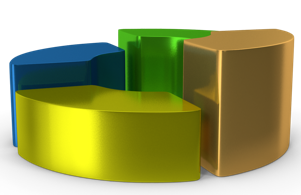 Project Status Update
By Joanne Smith (Project Manager)
Date: 02/26/2024
Agenda
Project Snapshot
Timeline
Achievements
Current issues
Next steps
Cost Update
[Speaker Notes: Adjust agenda based on current project events]
Project Snapshot
Date: 02/26/2024
1: in Thousand USD
[Speaker Notes: This page is meant to provide a quick snapshot of the current project metrics, including project health, budget and risks.]
Timeline
2024
Project Preparation
Identify Stakeholders
Site Assessment
Concept Development
Process Review
Training & Rollout
Phase 1 GoLive
Phase 2 Prep
Achievements
Project planning completed
Budget approval by executive board
Stakeholder communication ready
Stakeholders identified
HR project leader nominated
Work contract review completed
Current issues
Customer care team availability: The availability of the customer care team during the site assessment and training phase presents a challenge, as only 7 out of 12 colleagues are available. The project team will explore the feasibility of conducting an earlier site assessment and training session for the customer care team.
OPS team faces severe capacity limitations due to parallel projects. Project leadership will monitor the situation closely.
Next steps
Responsible
Due Date
Meet with union leader regarding service staff involvement		03/10/23	PM
Site assessment preparation (questionnaire development)		03/12/23	Team
Prepare steering board meeting					03/31/23	PM
Resource and Cost Budget
Effort in person days (PD)
[Speaker Notes: Provide a cost and effort breakdown by phase]
Cost/Effort Implementation Phase
EFFORT:
COST:
STAY IN TOUCH FOR MORE PM CONTENT
Hi! I’m Adrian Neumeyer, a Senior Project Manager and the Creator of Tactical Project Manager, where I teach a pragmatic and effective approach to project management.
To receive regular tips on project management and leadership, make sure to sign up for my newsletter. I send out 1-2 emails a month.
Connect with me on LinkedIn:https://www.linkedin.com/in/adrianneu/
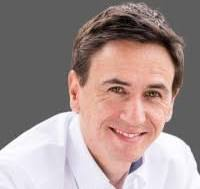 Adrian Neumeyer